Измерение капитала здоровья как важнейшей составляющей человеческого капитала компании
Епишкин Илья Анатольевич
Директор Российской академии путей сообщения 
РУТ (МИИТ)
Структура человеческого капитала ОАО «РЖД»
1. Образование
7. Вовлеченность
2. Опыт
Условные обозначения
ЧК
Уровень работника
6. Удовлетворенность
3. Корпоративные и профессиональные компетенции
Уровень подразделения
4. Профессиональная активность
5. Здоровье
5.2. Средний уровень здоровья в подразделении
5.1. Здоровье работника
2
Модель оценки человеческого капитала ОАО «РЖД»
I Уровень работника
II Уровень подразделения
ЧК подразделения
ЧК работника (руководители и специалисты)
Средний уровень здоровья в подразделении
Суммирование ЧК всех работников подразделения
Профессиональные компетенции
Образование
×
×
Корпоративные компетенции
Удовлетворенность
ЧКподр,
 в баллах
×
=
+
×
×
×
Профессиональная активность
Опыт работы
Вовлеченность
×
Здоровье работника
3
Оценка влияния индивидуального уровня здоровья работника на его ЧК
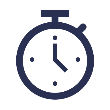 4
Оценка влияния среднего уровня здоровья в подразделении на ЧК подразделения
Оценивает вероятность сохранения человеческого капитала подразделения, средневзвешенную по численности персонала в различных возрастно-половых группах
корректирующий коэффициент, учитывающий уровень смертности, рассчитанный согласно возрастно-половому распределению работников компании (по данным на 2016 год он составляет 0,996)
5